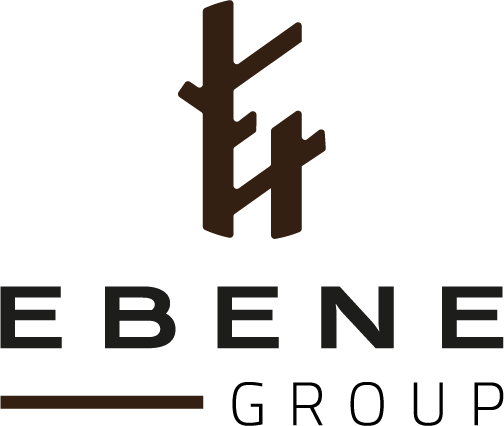 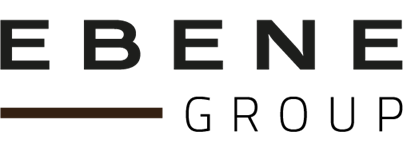 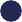 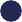 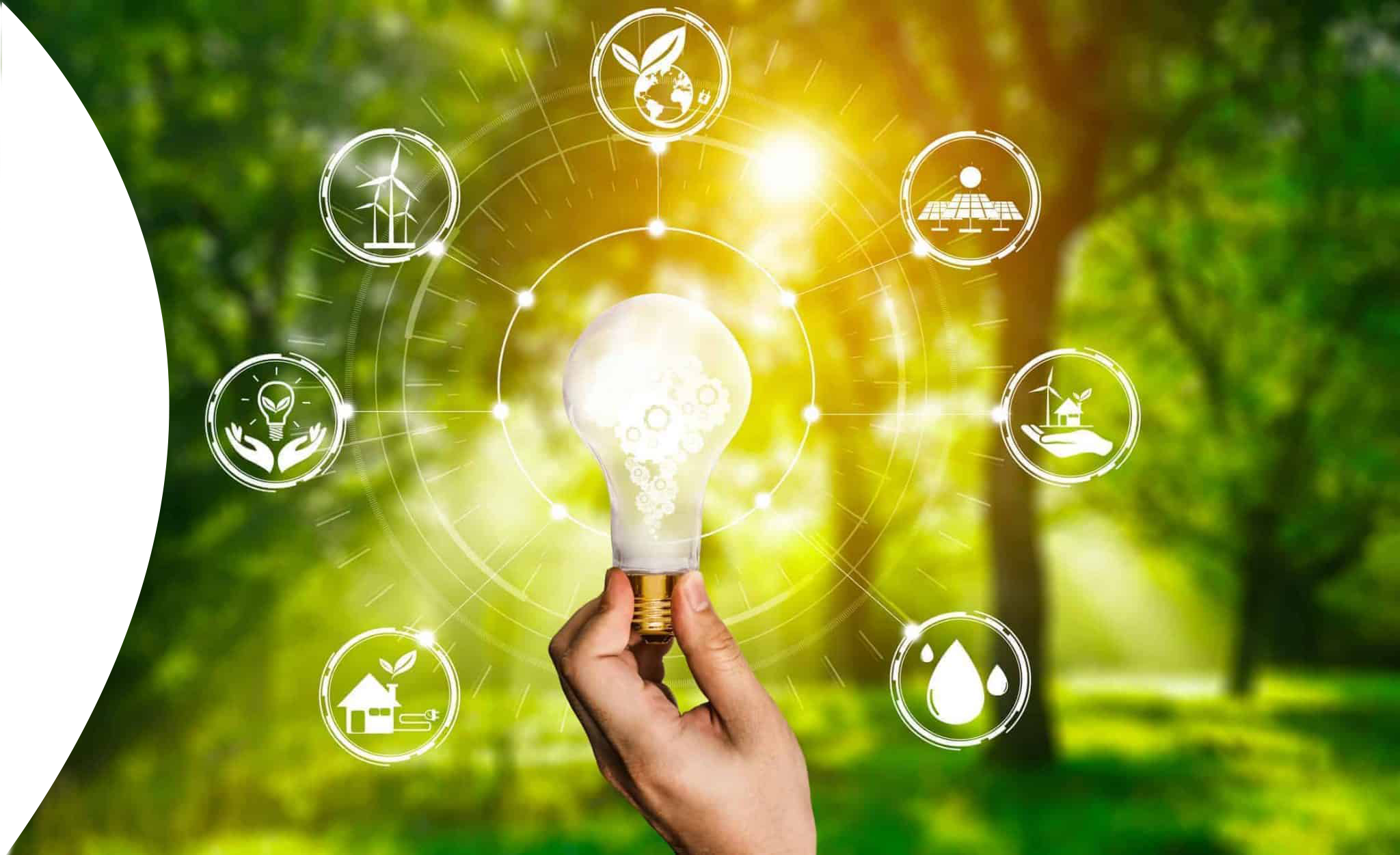 Présentation
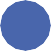 Bénéficiant d’une expérience de plus de 30 ans, EBENE Group est issu de la fusion entre  NEOS Industries et RI2E.

EBENE Group et ses partenaires proposent leurs savoir faire et  compétences appliqués à différents domaines : traitement d’eau, énergies renouvelables, biogaz, photovoltaïque, automatisme industriel,…
É
F  A  C
E
4
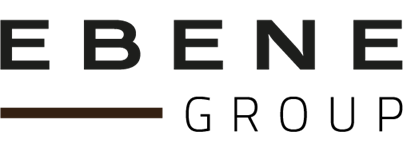 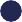 Domaines d’activités
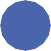 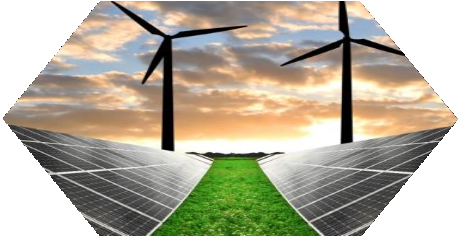 Naval
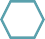 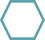 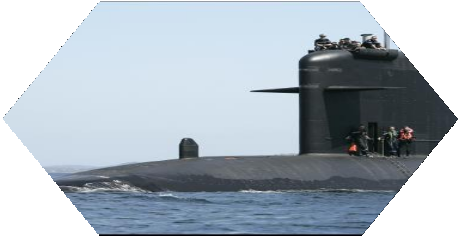 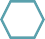 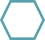 Méthanisation
Energie
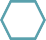 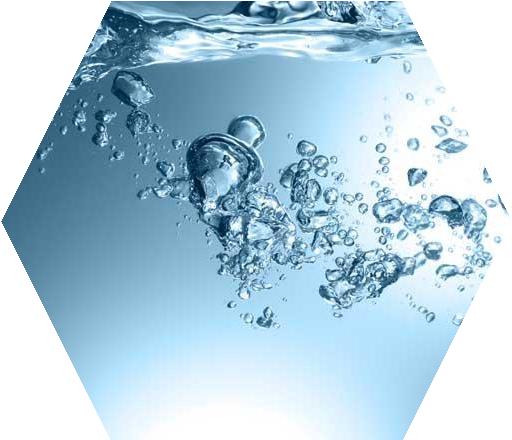 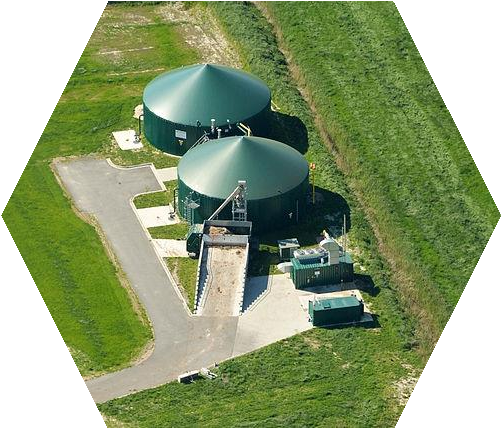 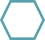 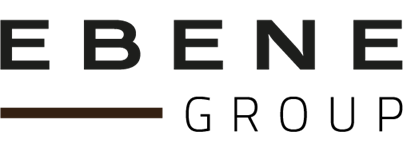 Pétrochimie
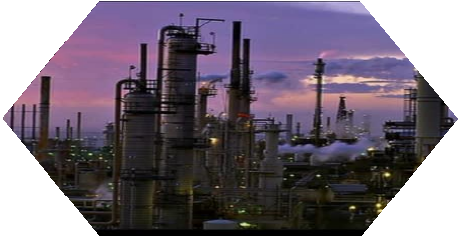 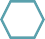 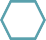 Eau
Manufacturier
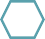 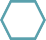 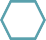 Pharmaceutique
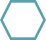 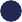 Implantation
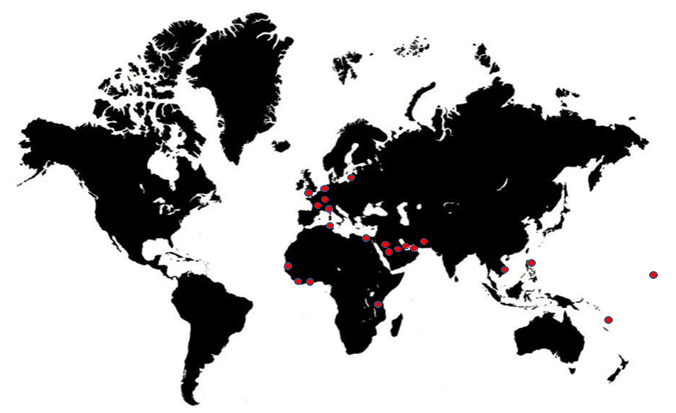 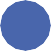 Siège en Auvergne Rhône-Alpes

30 km à l’est de Lyon
150 km au Sud de Genève

Des réalisations dans le monde entier :

Europe
Moyen orient
Afrique
Asie


Une implantation locale, un rayonnement mondial
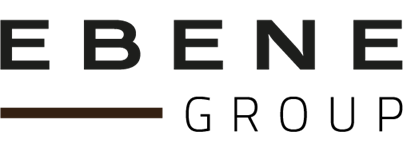 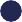 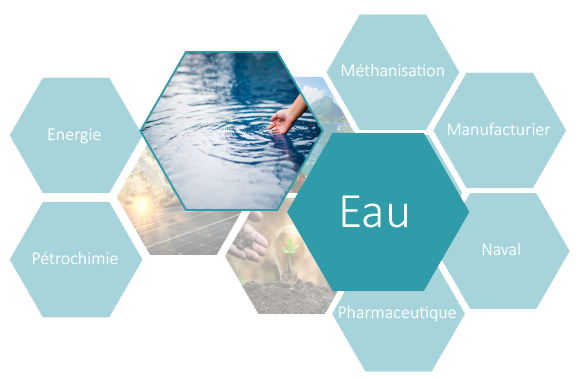 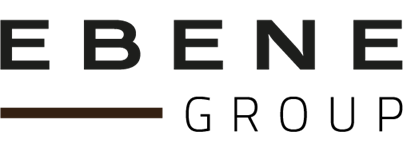 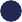 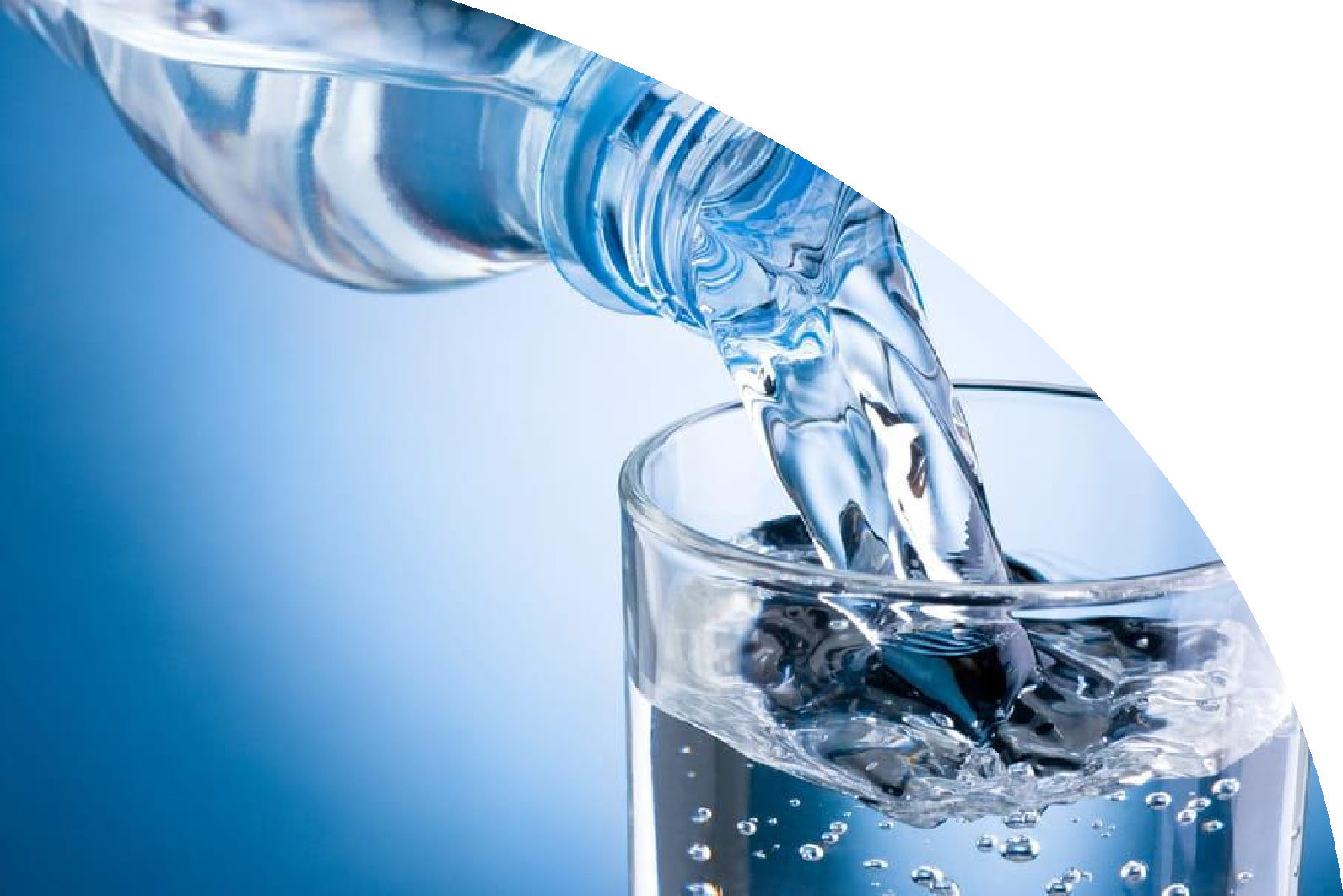 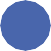 Eaux de process
Nous répondons à vos questions et vos besoins pour tous les équipements nécessaires à votre eau de process.
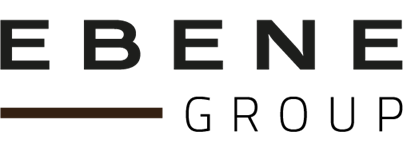 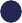 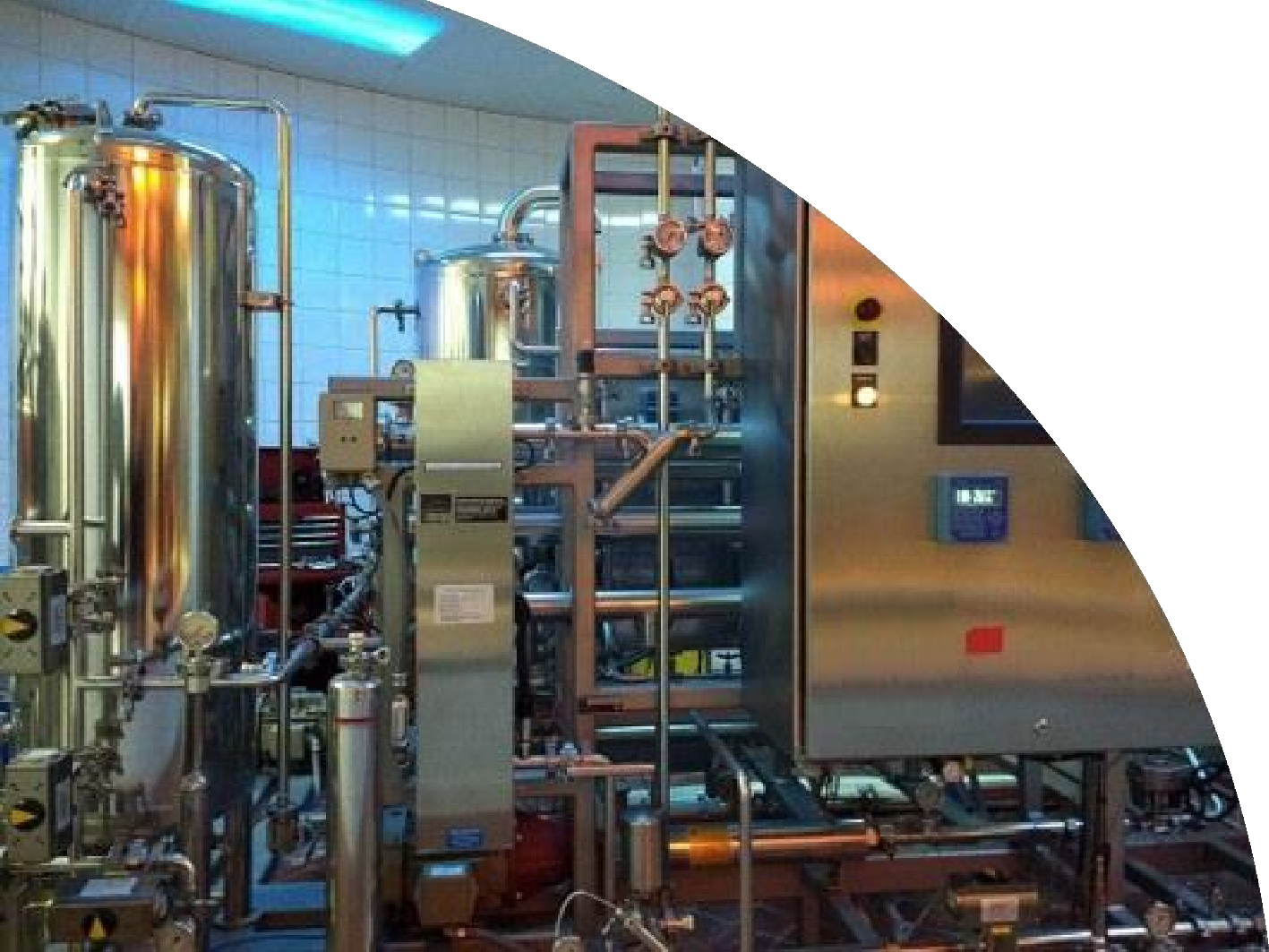 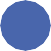 CIP
Nous concevons nos systèmes de CIP dansun esprit d'optimisation des consommations  d'eau, d'énergie et de produits chimiques.
Un nettoyage performant de vos installations assure la qualité du produit et prévient les risques liés à la contamination  et pertes de production.
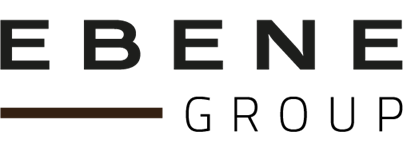 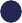 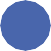 Potabilisation
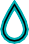 Nous développons ensemble les solutions pour la potabilisation de votre eau, quelle que soit sa provenance, et/ou la complexité de vos installations.
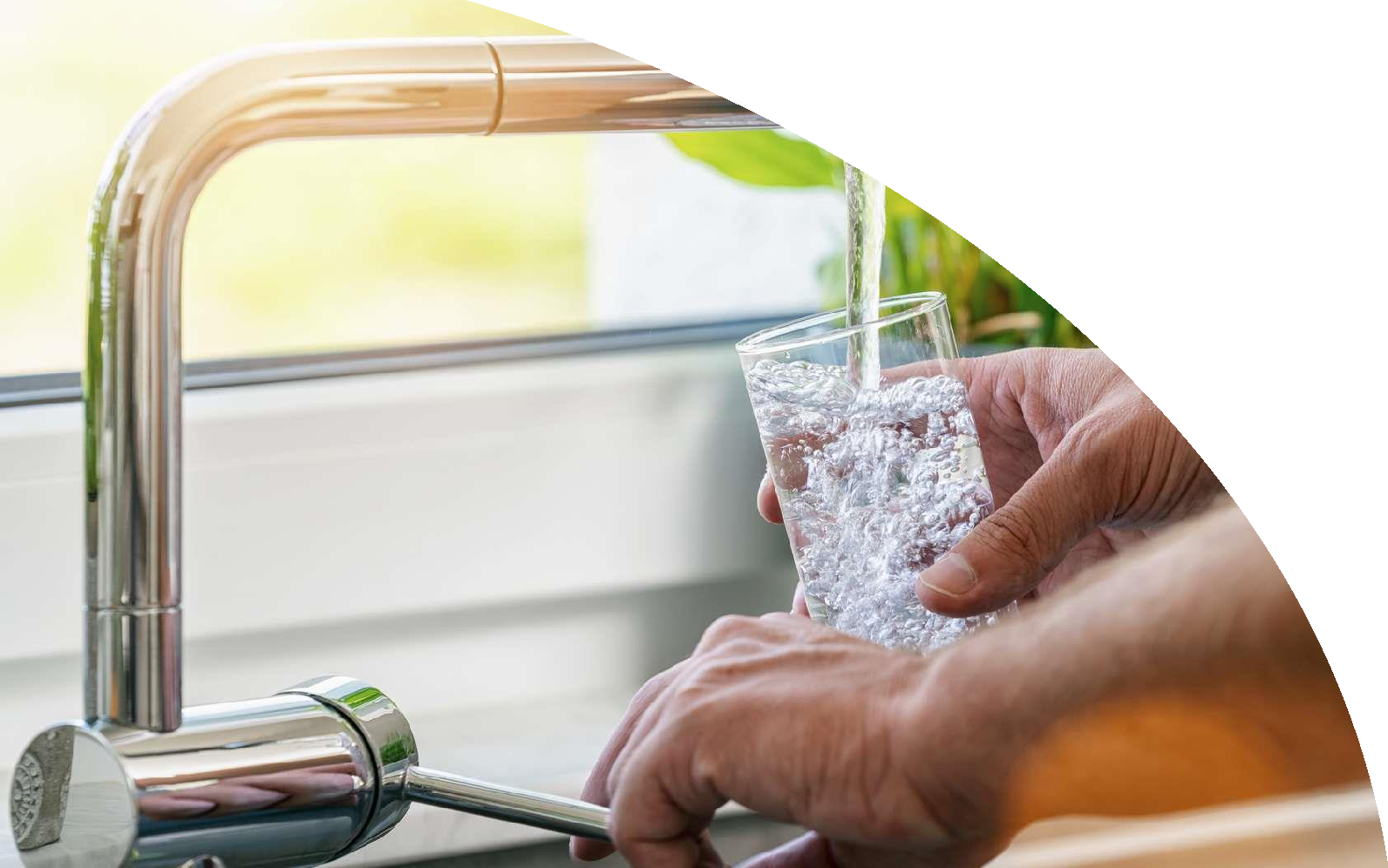 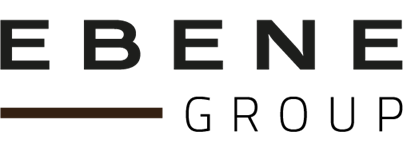 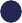 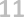 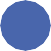 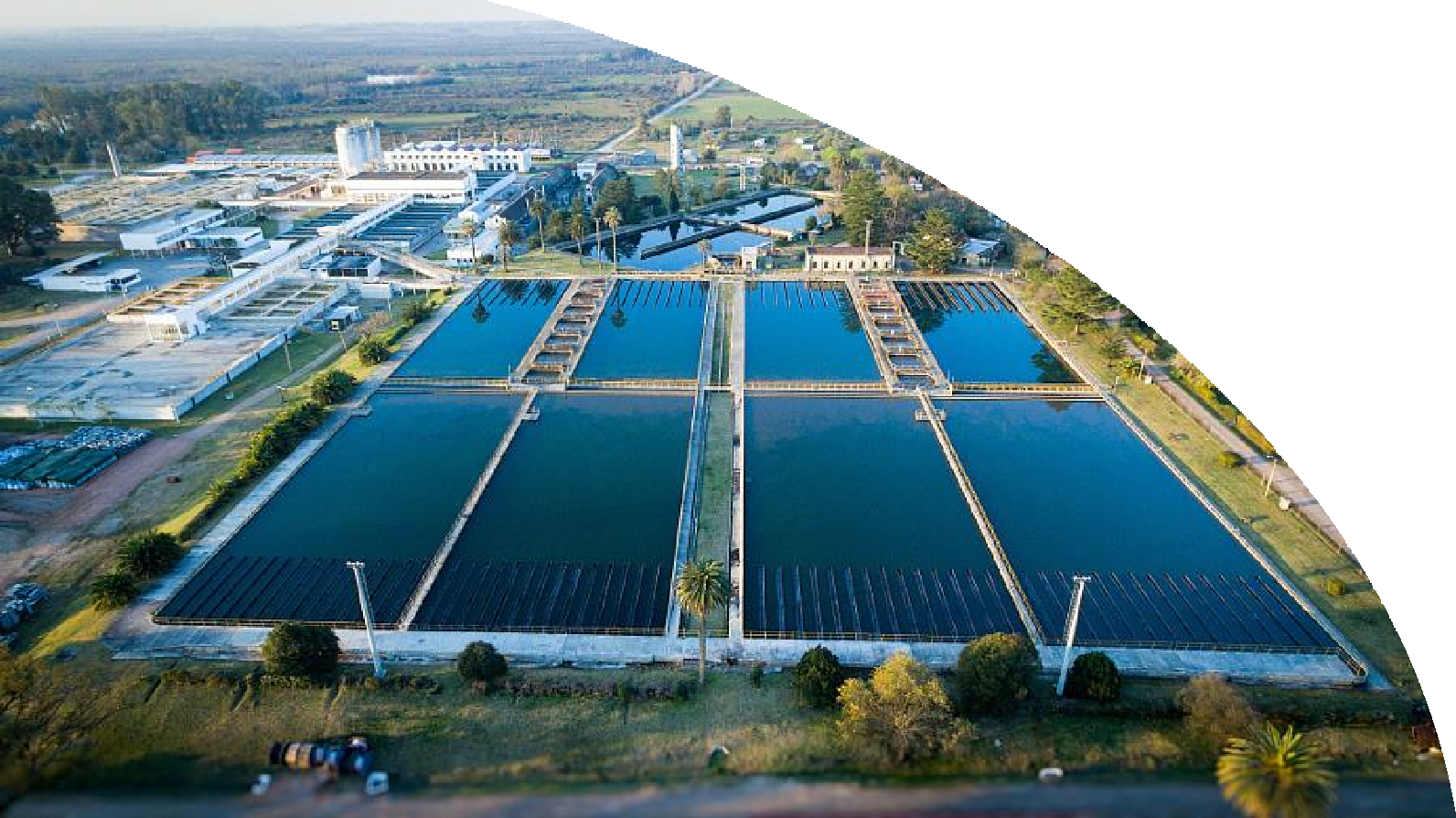 Eaux usées
Nous vous guidons pour le design, la conception et la  fourniture de tous les  équipements nécessaires aux  respects des normes de rejet de  votre usine.
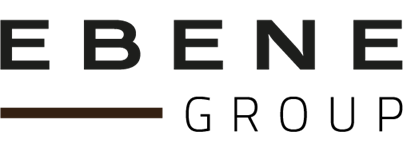 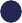 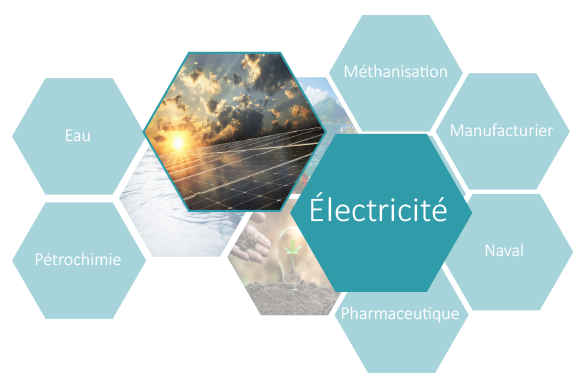 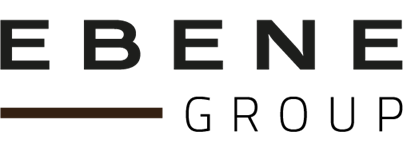 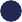 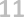 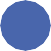 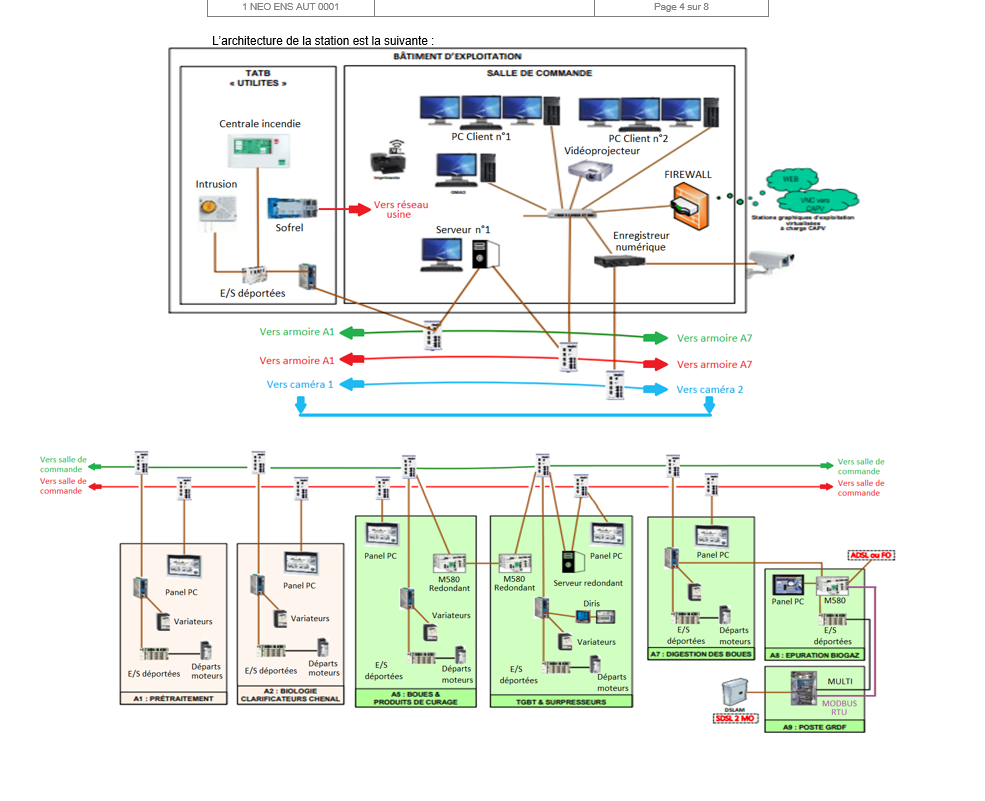 Ingénierie, Electricité et automatisme
Nous vous accompagnons sur vos projets industriels, photovoltaïques et/ou tertiaire, qu’ils aient besoin d’être pilotés ou non par un système d’automatisation.
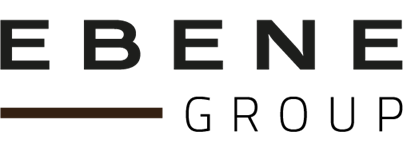 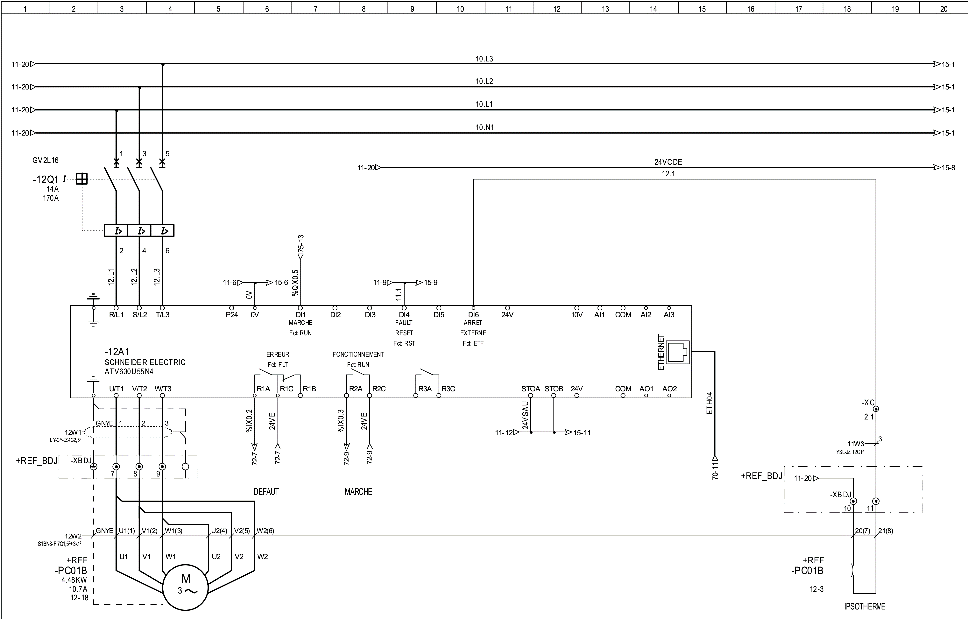 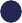 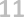 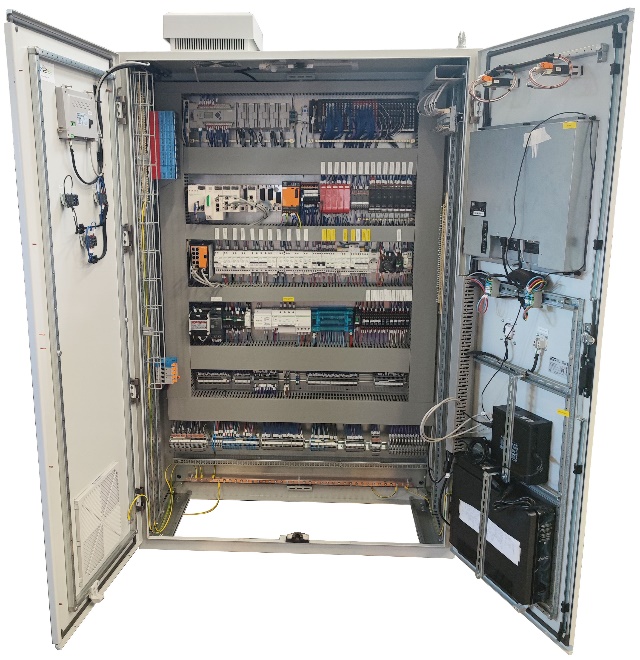 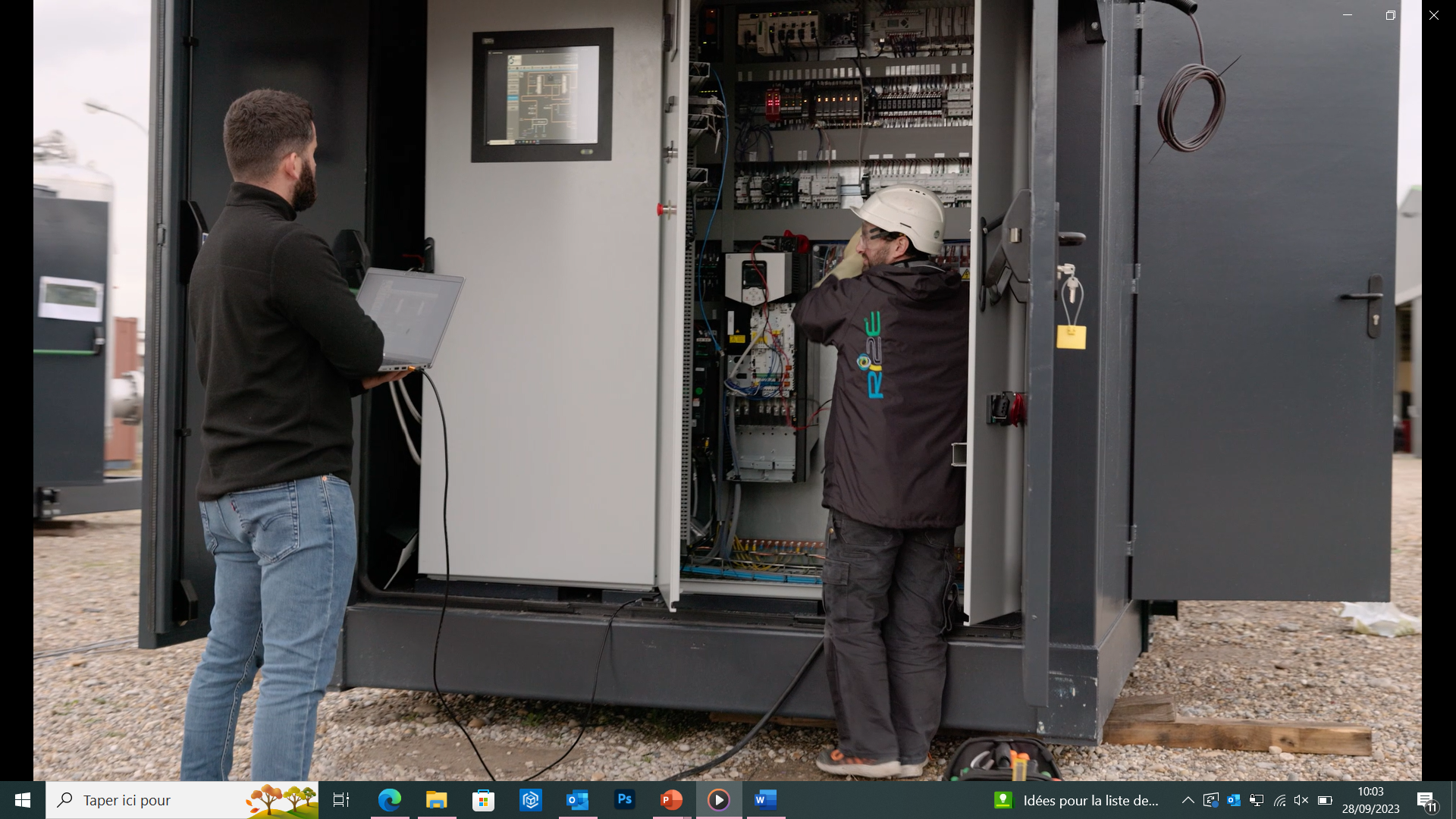 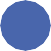 Tableautier
Nous déterminons une solution pour répondre à vos demandes de coffrets résidentiels, d’armoires électriques, de TGBT, ou pour tout autre projet.
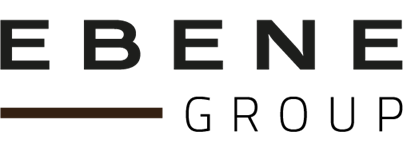 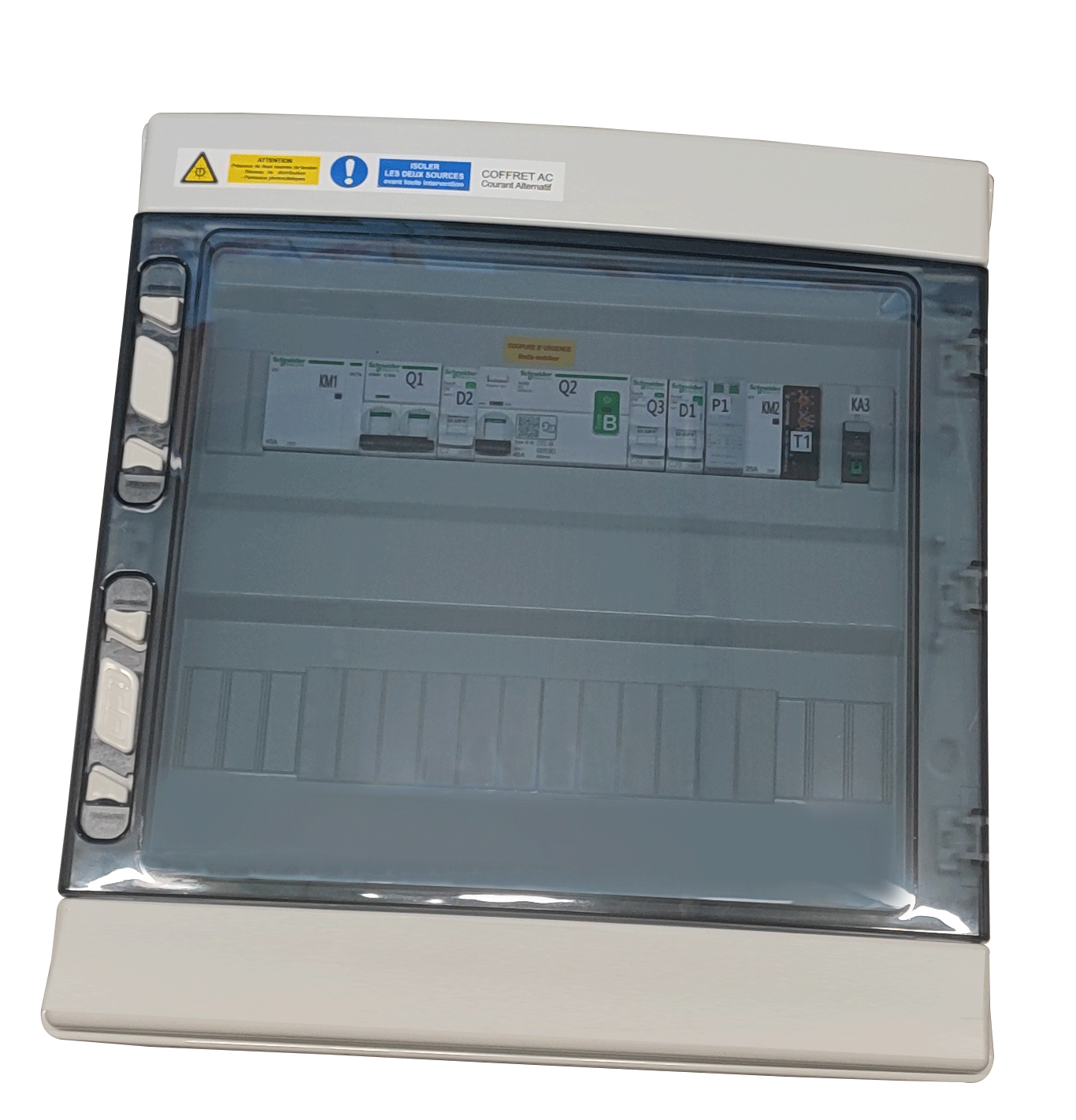 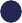 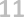 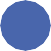 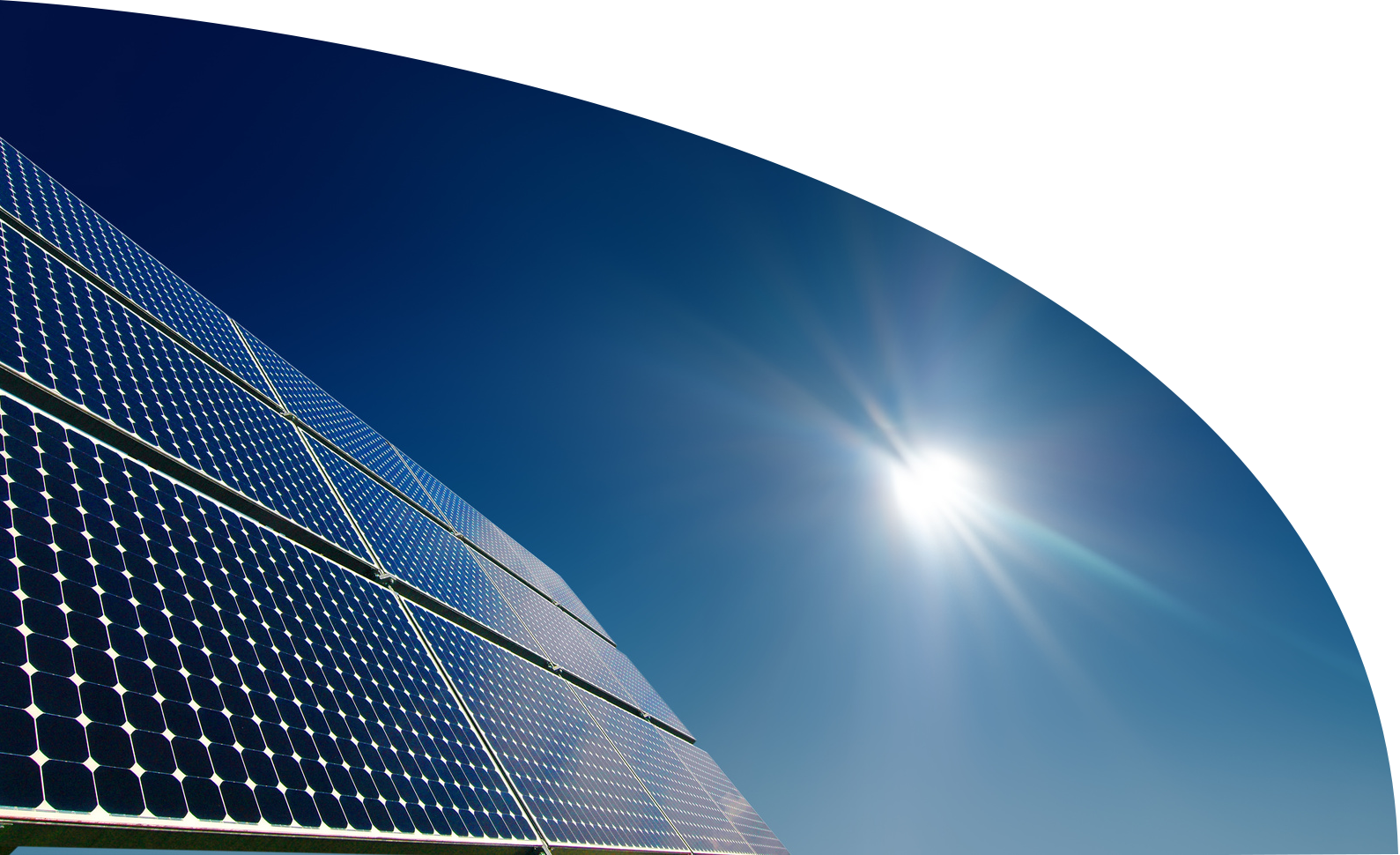 Photovoltaïque et ENR
Nous préconisons et  fournissons tous les équipements nécessaires à la réalisation de vos projets photovoltaïques et/ou en lien avec les énergies renouvelables.
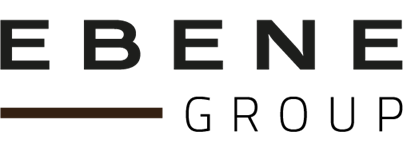 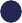 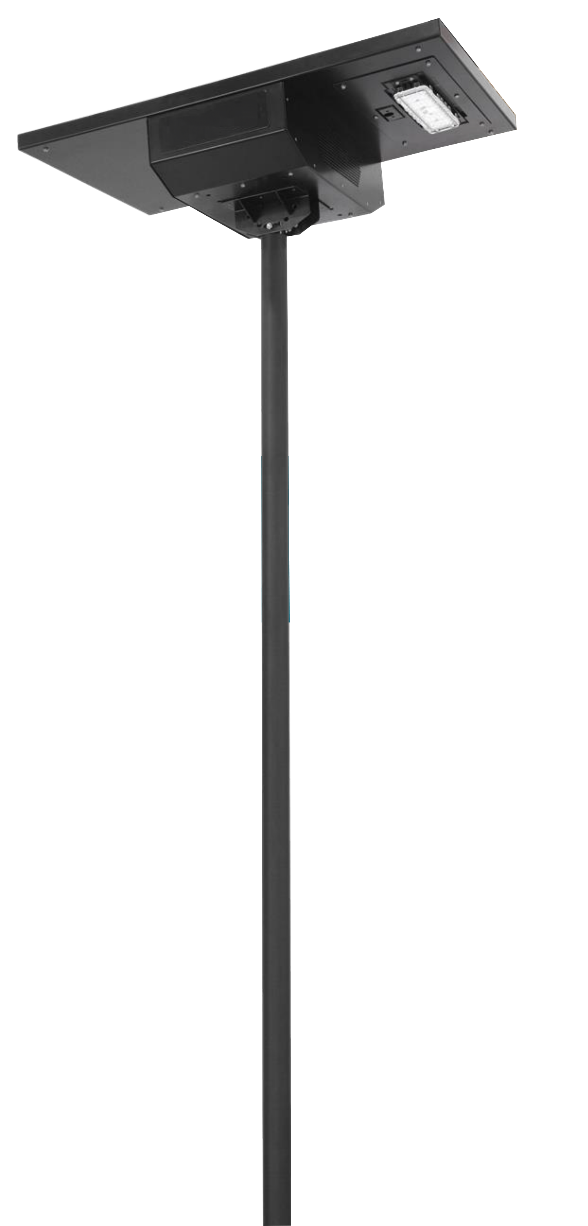 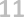 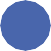 Mas solaire
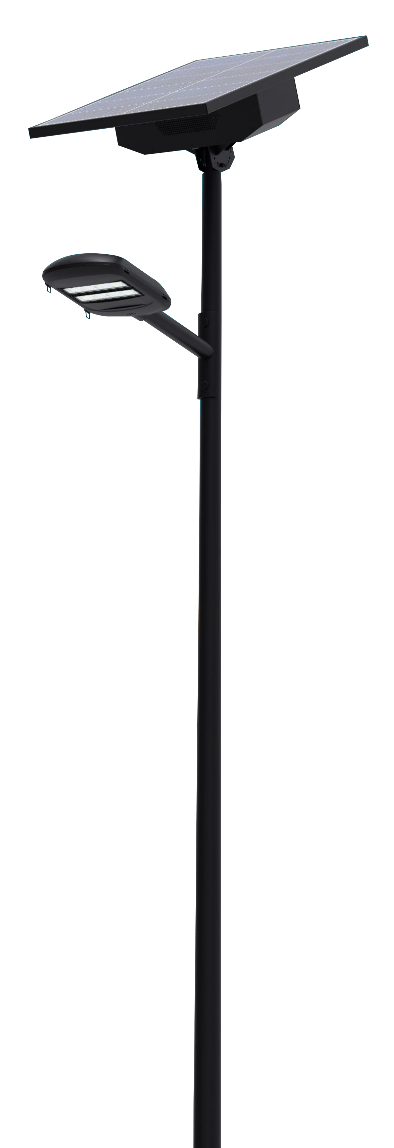 Avec nos partenaires, nous créons des ensembles innovants pour éclairer vos rues, vos routes, vos entreprises,… tout en contrôlant l’énergie. Nos mas solaires sont la réponse la plus adaptée à un éclairage issu d’une énergie renouvelable.
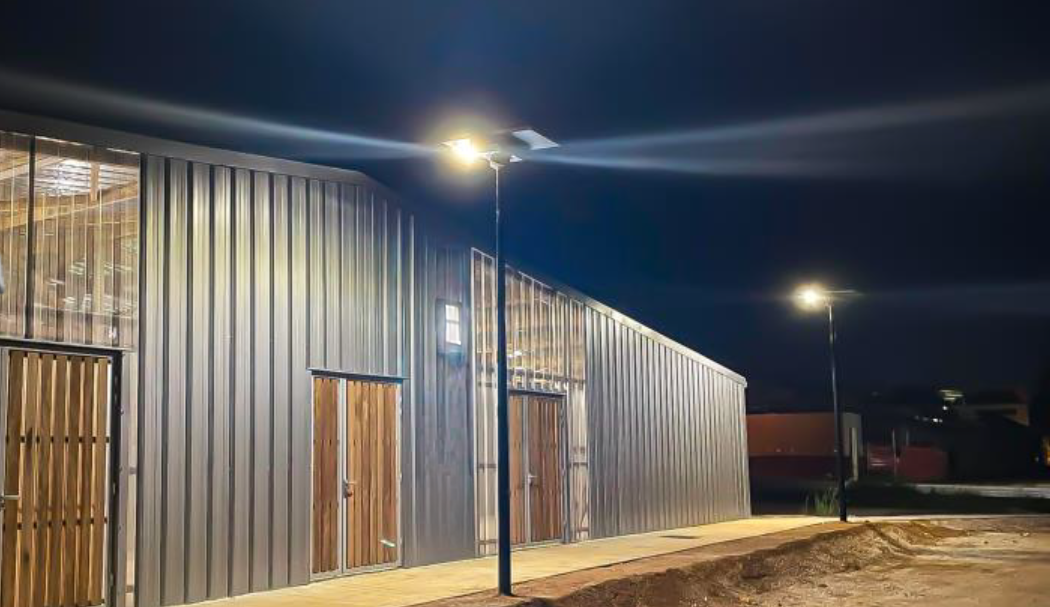 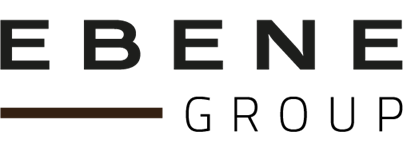 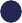 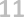 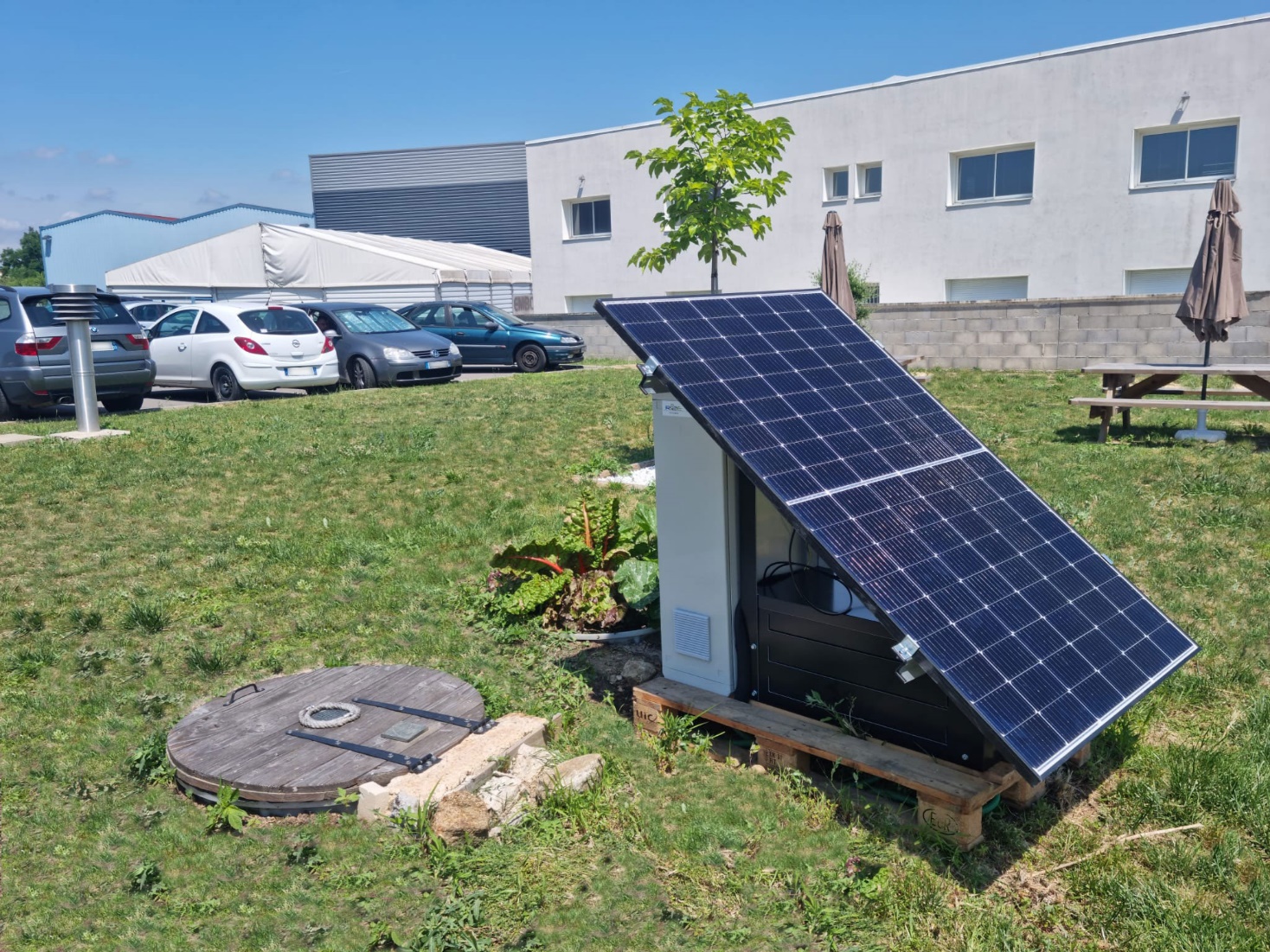 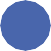 Site isolé
Nous construisons ensemble les projets pour alimenter tous les lieux de votre choix, grâce à des solutions autonomes et au stockage d’énergie.
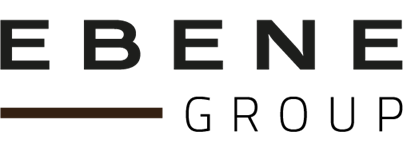 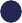 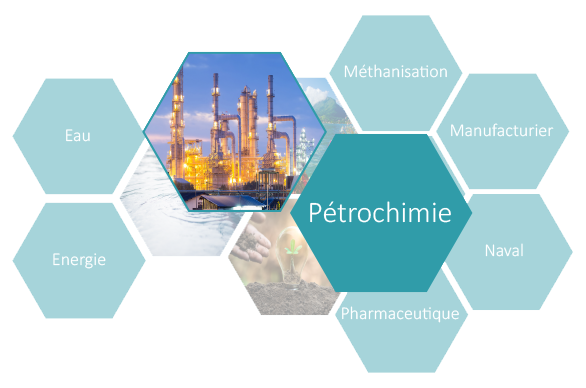 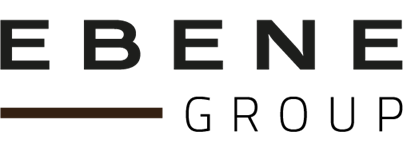 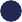 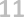 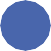 Pétrochimie
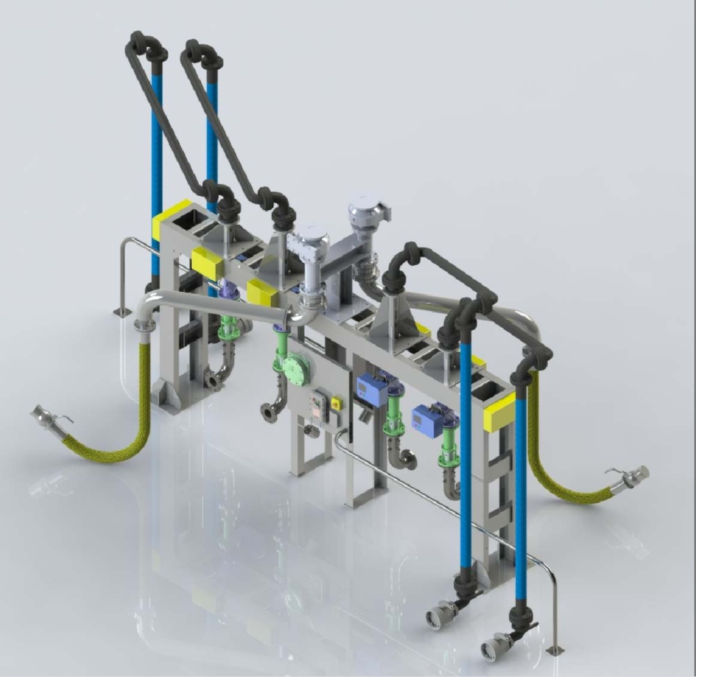 Nos équipes sont à vos côtés pour : 
Les études de faisabilité & APS
Les études APD
Les études de conceptions
La maîtrise d’œuvre déléguée
L’ingénierie d’exécution
L’assistance technique
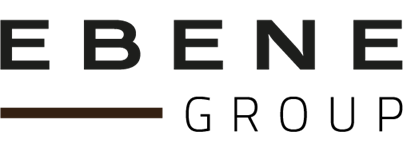 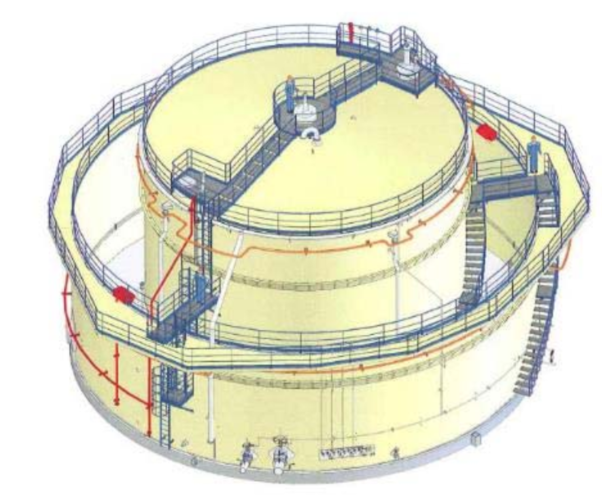 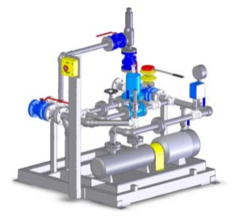 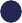 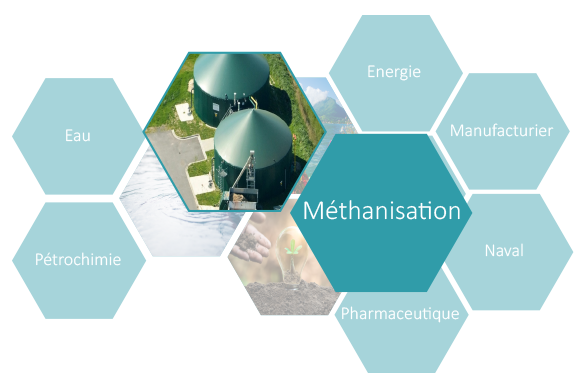 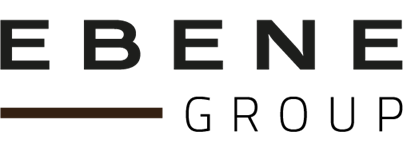 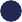 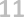 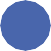 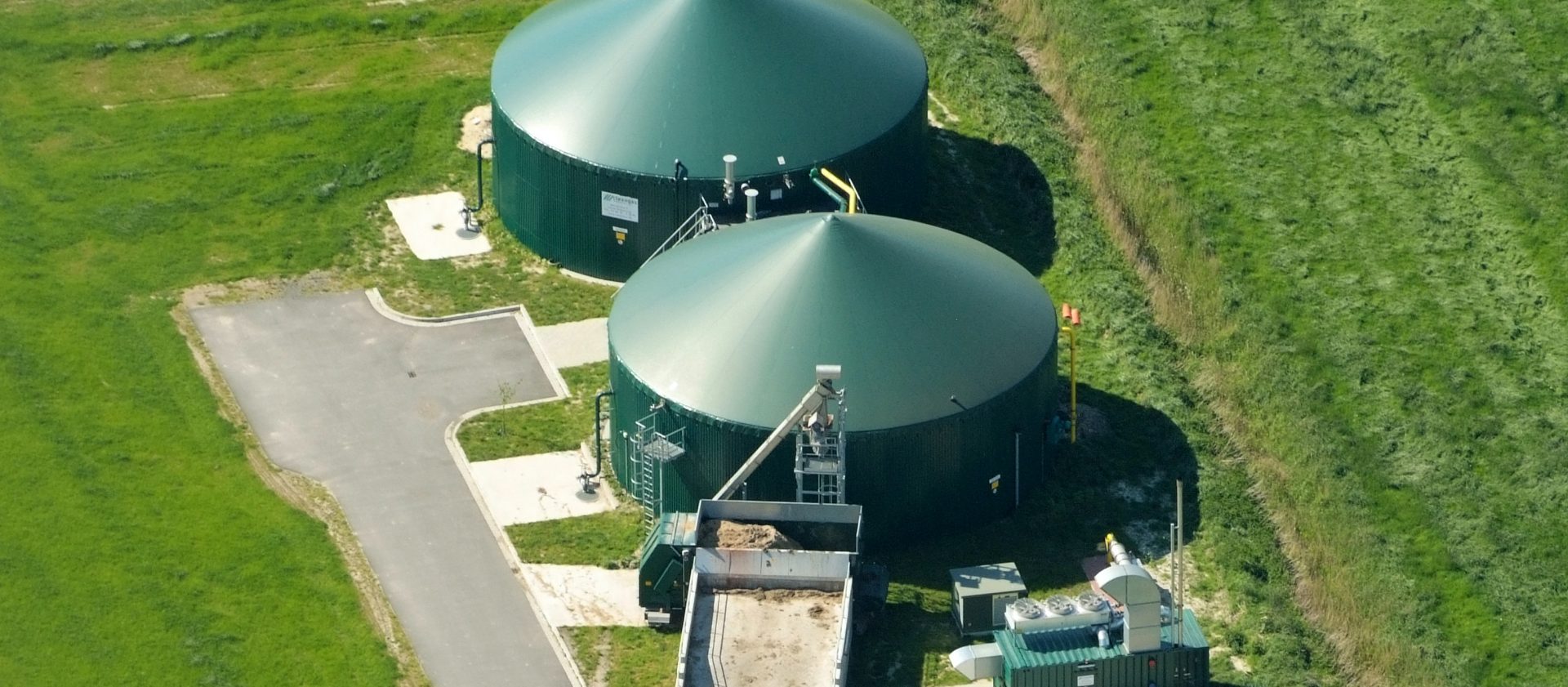 Méthanisation
Avec nos partenaires nous vous apportons des solutions en EIA robustes, faciles à exploiter, vous garantissant ainsi un maximum de productivité pour le traitement de gaz et la valorisation énergétique.
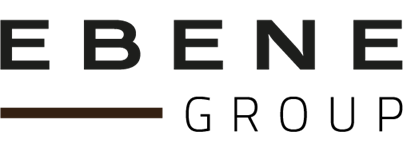 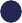 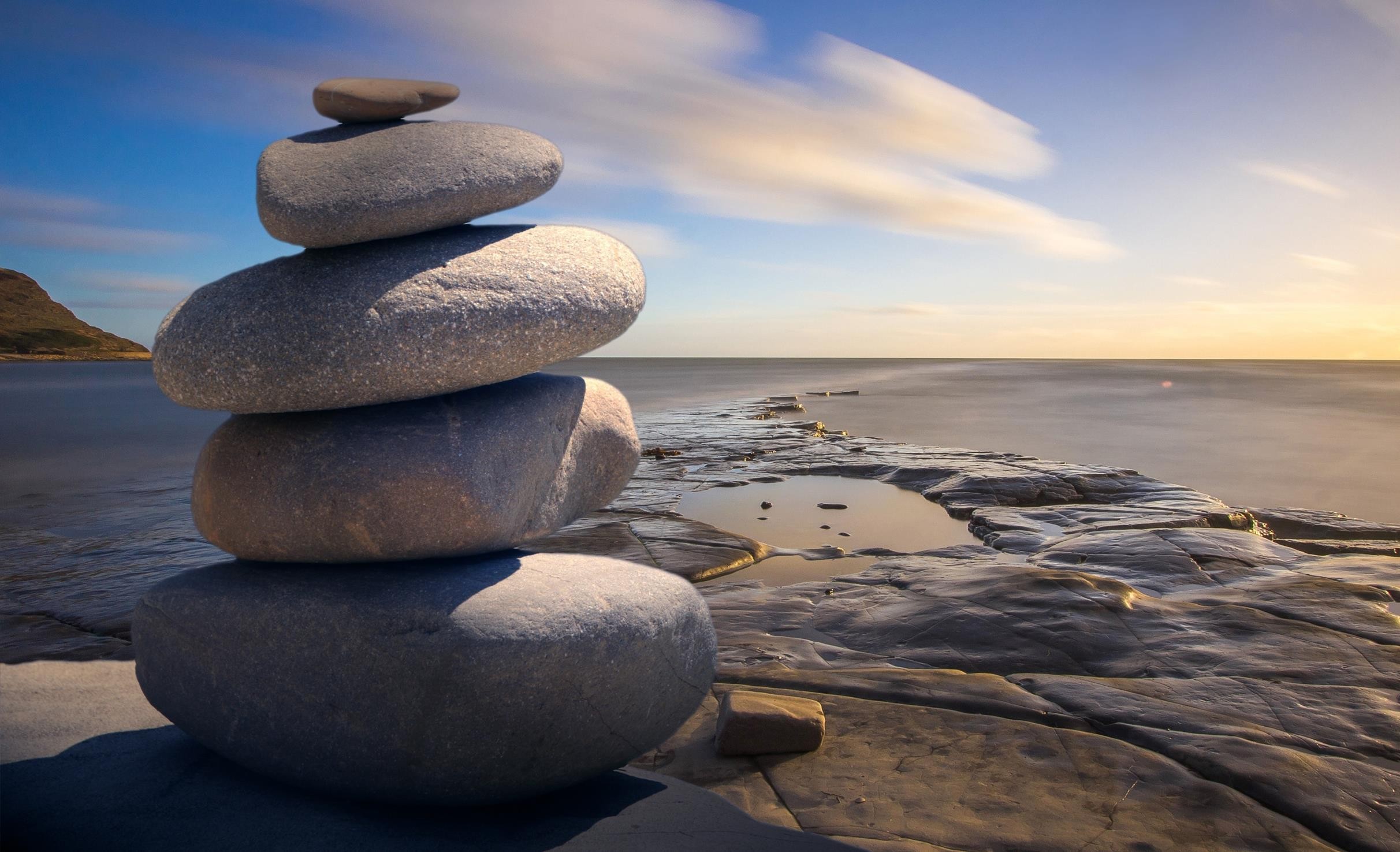 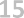 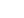 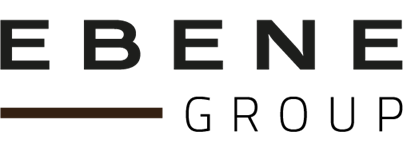 Le bien-être de l’Homme par un management qualitatif,
le respect de la nature et de l’environnement sont au centre de nos réflexions
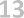 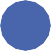 Bien plus qu’un groupe, un véritable Savoir-faire
Maîtrise d’œuvre: APS, APD, cahier des charges et choix des sous-traitants
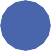 Ingénierie: PID, calculs hydrauliques, notices de fonctionnement, maîtrise des solutions techniques
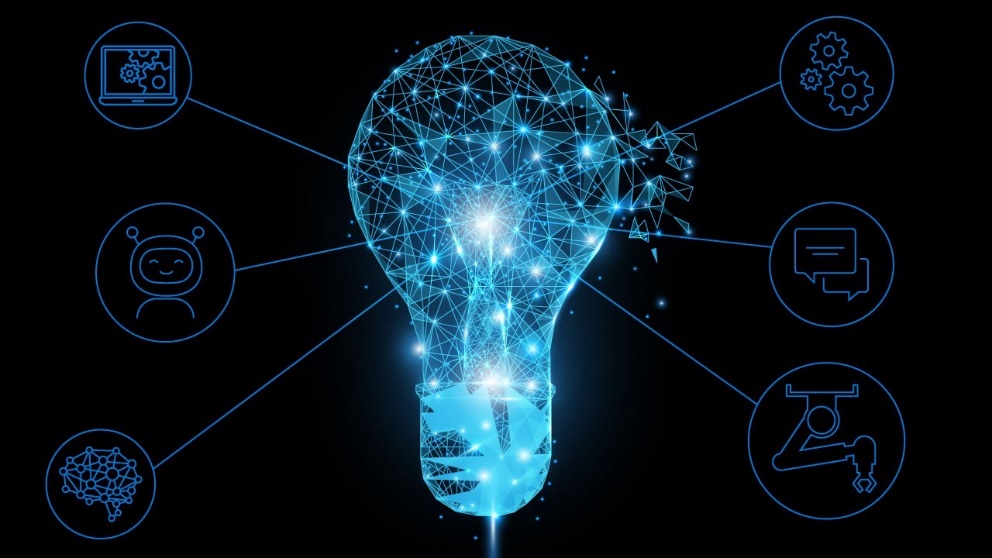 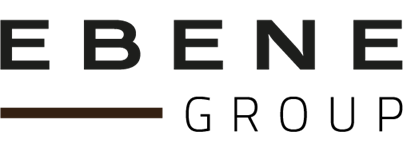 Etudes électriques: notes de calculs, schémas électriques, choix de matériels, implantations
Automatismes: analyses fonctionnelles, programmation, tests plateforme, mises en service, formation
Réalisation: Montage, câblage, essais et mise en service
Assistance technique: SAV, aide et support des équipes par la prise en main à distance
Traitement de données
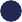 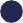 Organigramme EBENE GROUP
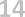 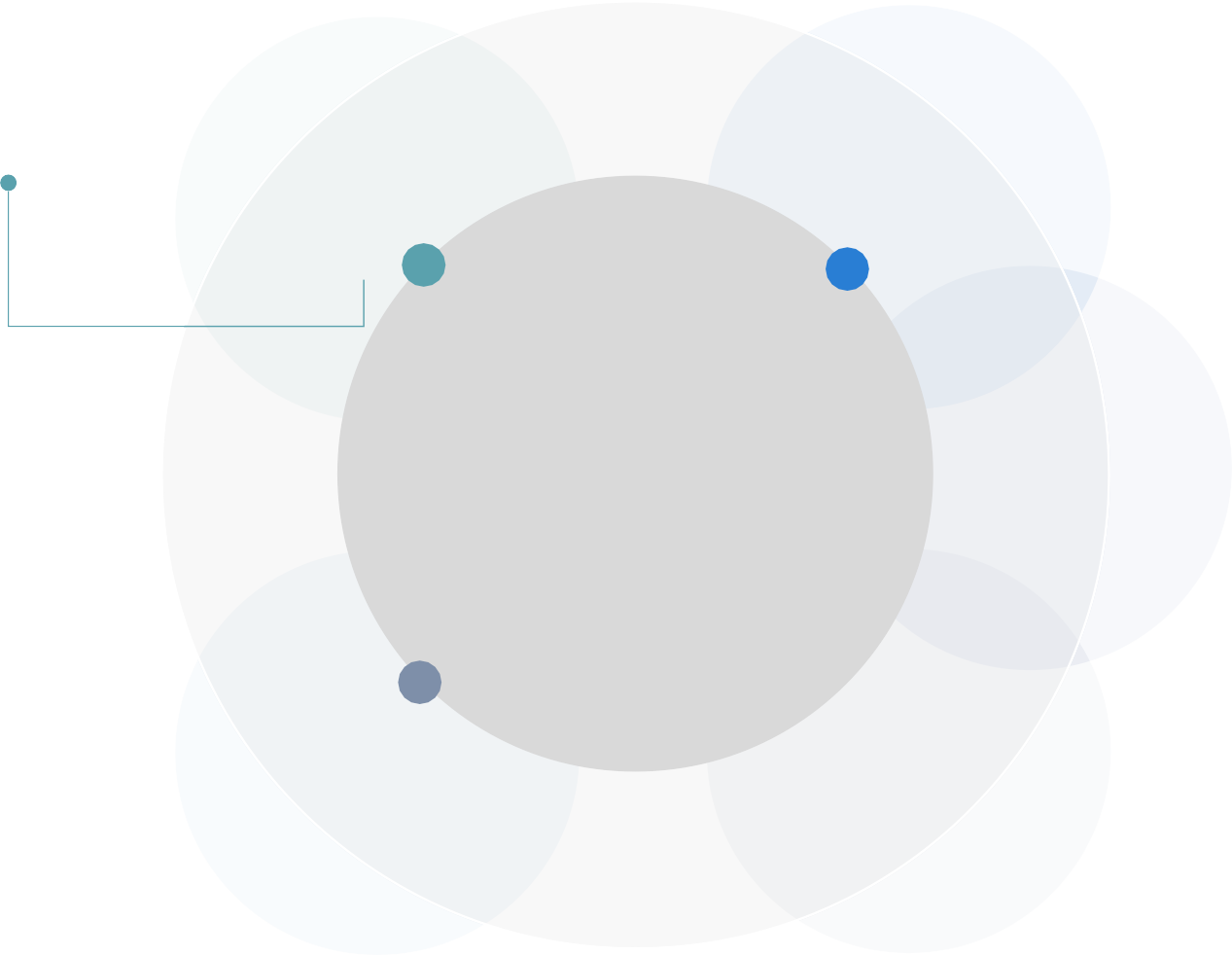 Ingénierie Automatisme et Supervision
Ateliers de production
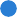 BE Electricité
Ingénierie Electricité
RI2E
NEOS Industries
Bruno PERNA
Président
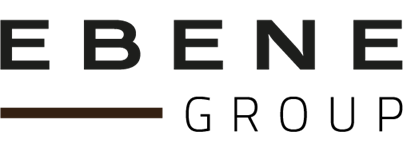 Jean-Philippe RIOULT
Directeur Général
J&G SAS
EBENE MAROC
AMO multi-activités
El Mehdi JAHID
Président
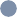 Riahi BACHIRAT
Directeur Général GC
Une équipe multiculturelle d’ingénieurs et de techniciens experts ayant à cœur de proposer, développer et mettre en  œuvre des projets industriels variés, souvent au-delà de la demande initiale du client, dans un but d’amélioration et de  satisfaction.
Ils nous font confiance
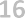 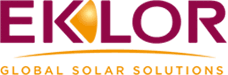 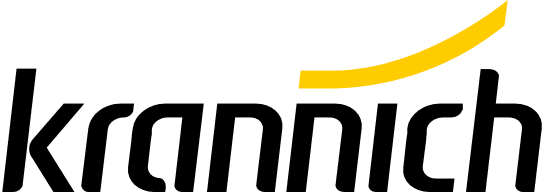 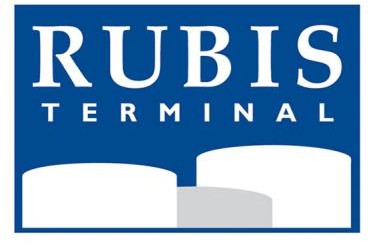 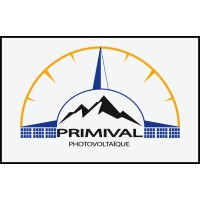 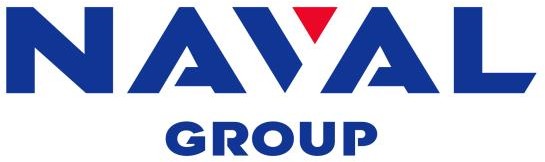 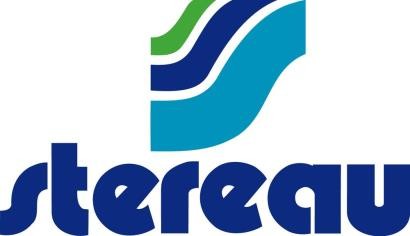 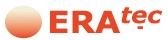 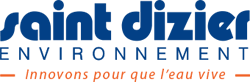 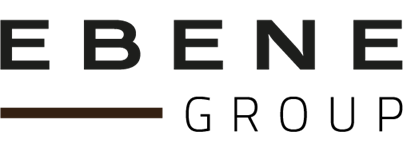 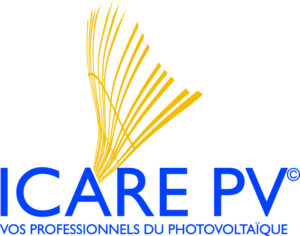 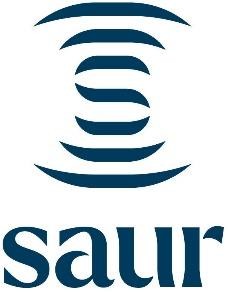 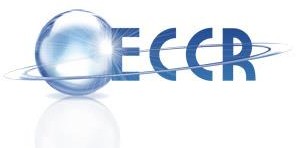 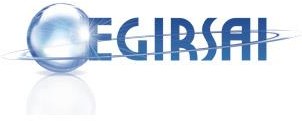 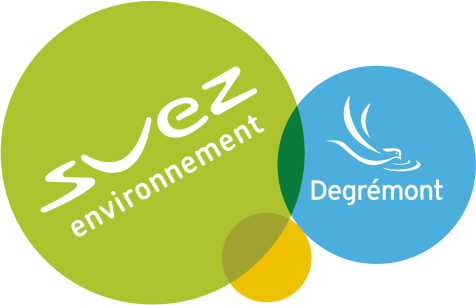 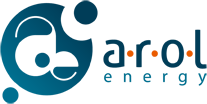 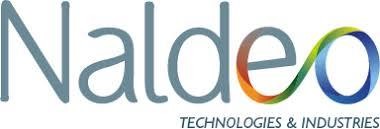 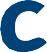 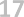 M E R C I
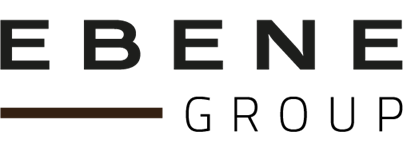 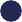 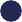 EBENE GROUP

c o n ta c t @ ebene-group. f r